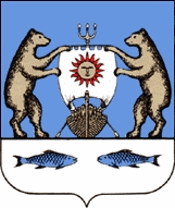 Бюджет для граждан


К проекту решения Совета депутатов Савинского  сельского поселения «О бюджете Савинского сельского поселения на 2024 и на плановый период 2025 и 2026 годов»
Содержание
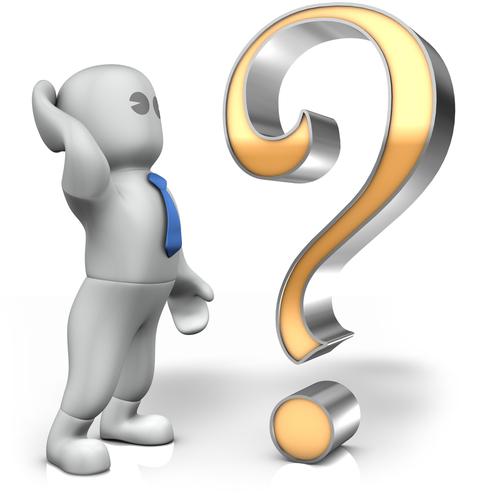 1. Вводная часть - слайд 3-9
	
2. Общие характеристики бюджета сельского поселения - слайд 10-12
	
3. Доходы бюджета сельского поселения – слайд 11-14
	
4. Расходы бюджета сельского поселения – слайд 15-18

5. Межбюджетные отношения - слайд 19-28
Что такое «Бюджет для граждан»?
«Бюджет для граждан» – это документ, содержащий основные положения решения о бюджете муниципального образования в доступной для широкого круга заинтересованных пользователей форме, разработанный в целях ознакомления граждан с основными целями, задачами и приоритетными направлениями бюджетной политики, обоснованиями бюджетных расходов, планируемыми и достигнутыми результатами использования бюджетных ассигнований.


«Бюджет для граждан» познакомит Вас с положениями основного финансового документа Савинского сельского поселения–проектом решения о бюджете на 2024 и на плановый период 2025 и 2026 годов.
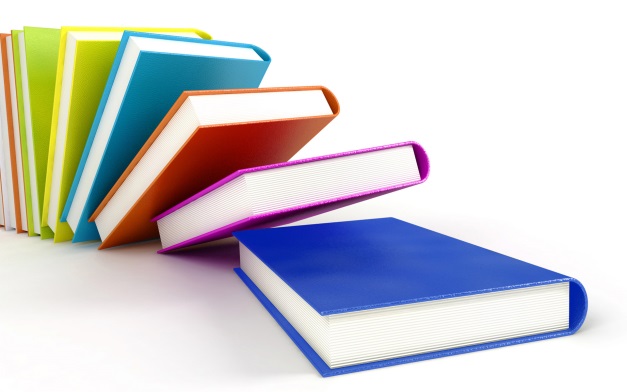 Решение
Граждане
Бюджет
Образование
Глава
Финансы
Экономика
Социальная политика
Культура
Предприятия
3
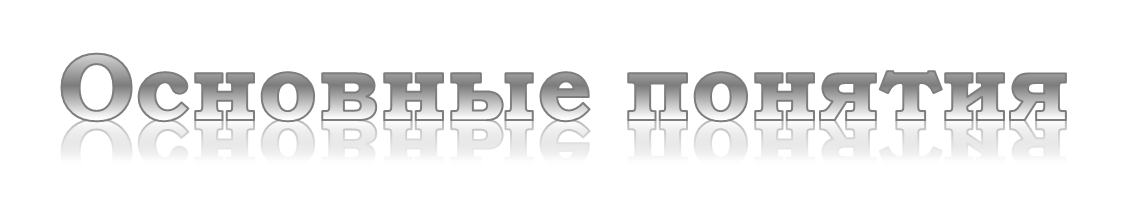 Бюджет
Поступающие в бюджет денежные средства (налоги юридических и физических лиц, платежи и сборы, безвозмездные поступления)
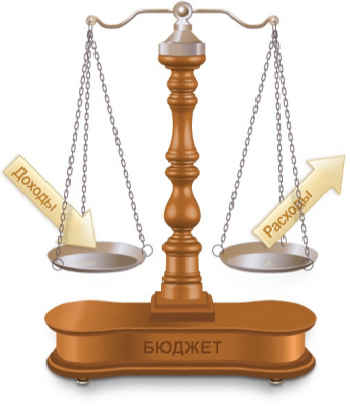 Выплачиваемые из бюджета денежные средства (содержание муниципальных учреждений, социальные выплаты, расходы на благоустройство и др.)
Превышение доходов бюджета над его расходами
Превышение расходов бюджета над его доходами
Профицит бюджета
Дефицит бюджета
Бюджетная система РФ
Федеральный уровень
федеральный бюджет и бюджеты государственных внебюджетных фондов Российской Федерации
Региональный уровень
бюджеты субъектов Российской Федерации и бюджеты территориальных государственных внебюджетных фондов
бюджеты муниципальных районов, бюджеты городских округов, бюджеты внутригородских муниципальных образований городов федерального значения Москвы, Санкт-Петербурга и Севастополя, бюджеты городских и сельских поселений
Местный уровень
Все звенья соответствующих бюджетных систем самостоятельны.
Каждое публично - правовое образование имеет свой бюджет.
Этапы бюджетного процесса в сельском поселении
БЮДЖЕТНЫЙ ПРОЦЕСС – составление проекта бюджета, его рассмотрение, утверждение, исполнение, составление отчета об исполнении и его утверждение
Формирование отчета об исполнении бюджета, включая внешнюю проверку
Составление проекта бюджета на очередной год и плановый период
Публичные слушания по отчету исполнения бюджета
Рассмотрение проекта бюджета на очередной год и плановый период
Исполнение бюджета в текущем году
Утверждение отчета об исполнении бюджета
Публичные слушания по проекту бюджета на очередной год и плановый период
Утверждение проекта бюджета на очередной год и плановый период
Жители Савинского сельского поселения принимают участие в обсуждении проекта бюджета муниципального образования в ходе публичных слушаний по проекту бюджета сельского поселения.	Публичные слушания проводятся посредством размещения проекта бюджета Савинского сельского поселения на официальном сайте Савинского сельского поселения в сети «Интернет», в бюллетене «Официальный вестник Савинского сельского поселения» и рассмотрения поступивших предложений.
Основные направления бюджетной и налоговой политики 
на 2024-2026 годы
Обеспечение бюджетной устойчивости, экономической стабильности
Цель
повышение эффективности бюджетных расходов
Привлечению в бюджет дополнительных межбюджетных трансфертов из федерального и областного бюджетов
Задачи
Совершенствование системы муниципальных закупок
Повышение открытости и прозрачности бюджетного процесса в муниципальном образовании
Бюджет Савинского
сельского поселения – это 
денежный фонд 
муниципального образования, 
предназначенный для 
финансового обеспечения его 
задач и функций. Другими 
слова – это план доходов и 
расходов на очередной 
финансовый год и плановый 
период.
Основные параметры бюджета 
сельского поселения на 2024 год и на плановый период 2025 и 2026 годов  (тыс. руб.)
Численность постоянного населения сельского поселения по состоянию 
на 01.01.2023 - 8808 человек (источник – ТО ФСГС)
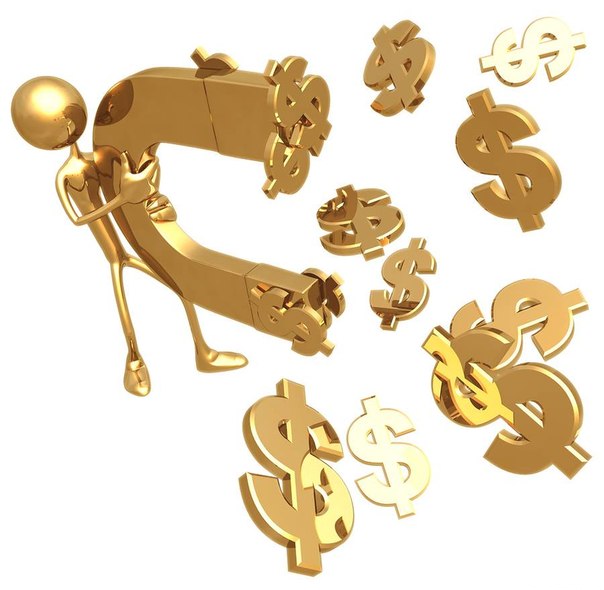 Доходы бюджета
Налоговые доходы
Неналоговые доходы
Безвозмездные поступления
Поступления от уплаты
налогов, установленных
Налоговым кодексом
Российской Федерации,
например:
- акцизы;
- налог на доходы
физических лиц; 
-налог на имущество
 физических лиц;
-земельный налог;
- другие налоги.
Поступления от уплаты
других платежей и сборов,
установленных
Законодательством
Российской Федерации,
а также
штрафов за нарушение
законодательства,
например:
-доходы от использования
муниципального имущества
и земли;
- штрафные санкции;
- другие.
Поступления от
других бюджетов
бюджетной системы
(межбюджетные
трансферты).
Структура доходов бюджета сельского поселения
11
Межбюджетные трансферты – основной видбезвозмездных перечислений
Межбюджетные трансферты – это денежные средства, перечисляемые из одного бюджета бюджетной системы Российской Федерации другому.
Виды межбюджетных трансфертов
Определение
Дотации (от лат. «Dotatio» - дар,
пожертвование)
Предоставляются без определения
конкретной цели их использования
Субвенции (от лат. «Subvenire» -
приходить на помощь)
Предоставляются на финансирование
«переданных» другим публично-
правовым образованиям полномочий
Субсидии (от лат. «Subsidium» -
поддержка)
Предоставляются на условиях долевого
софинансирования расходов других
бюджетов
Нормативы зачислений налоговых
 и неналоговых доходов в бюджет сельского поселения
Виды доходов
Структура доходов бюджета сельского поселения на 2024 год 
( тыс.рублей)
Расходы бюджета сельского поселения

Расходы бюджета – денежные средства, направляемые на финансовое обеспечение задач и функций сельского поселения
Структура расходов бюджета на 2024 год и на плановый период 2025 и 2026 годов
(тыс.руб.)
Расходы бюджета по отраслям в 2023 году,%
ДОЛЯ МУНИЦИПАЛЬНЫХ ПРОГРАММ СЕЛЬСКОГО ПОСЕЛЕНИЯ В ОБЩЕМ ОБЪЁМЕ РАСХОДОВ МЕСТНОГО БЮДЖЕТА В 2020 ГОДУ, тыс. рублей
Программный бюджет (муниципальные программы)
МУНИЦИПАЛЬНАЯ ПРОГРАММА
- это документ, определяющий:
Цели и задачи муниципальной политики в определенной сфере
Способы их достижения
Объемы используемых финансовых ресурсов
Муниципальная программа 
«Комплексное  развитие сельских территорий Савинского сельского поселения на 2024-2026 годы»»
Ответственный исполнитель муниципальной программы – Администрация Савинского сельского поселения
Цель муниципальной программы –Повышение уровня и качества жизни сельского населения путем создания комфортных и безопасных условий жизнедеятельности в Савинском сельском поселении
Основные ожидаемые результаты: 
стабилизации численности постоянного населения, повышению уровня жизни населения, организации взаимодействия между предприятиями, организациями и учреждениями при решении вопросов благоустройства территории поселения; повышение гражданской активности сельских жителей, активизация участия в решении вопросов местного значения путем поддержки местных инициатив; поселения.
Объем финансирования муниципальной программы ( в руб.)
Муниципальная программа 
«Развитие физической культуры и массового спорта на территории
Савинского сельского поселения на 2022 – 2024 годы»
Ответственный исполнитель муниципальной программы – Администрация Савинского сельского поселения
Цель муниципальной программы:
 – Обеспечение реализации прав жителей на свободный доступ к физической культуре и спорту, как к необходимым условиям развития физических, интеллектуальных и нравственных способностей личности, права на занятия физической культурой и спортом для всех категорий граждан и групп населения
Основные ожидаемые результаты: 
- увеличение доли граждан Савинского сельского поселения, систематически занимающихся физической культурой и спортом, в общей численности населения;
- увеличение доли лиц с ограниченными возможностями здоровья и инвалидов, систематически занимающихся физической культурой и спортом, от общего числа инвалидов;
- увеличение количества проводимых спортивно-массовых и спортивных мероприятий.
Объем финансирования муниципальной программы ( в тыс.руб.)
Муниципальная программа 
«Развитие малого и среднего предпринимательства в Савинском сельском поселении на 2022-2024 годы»
Ответственный исполнитель муниципальной программы – Администрация Савинского сельского поселения
Цель муниципальной программы –   Развитие субъектов малого и среднего предпринимательства в целях формирования конкурентной среды в экономике
Основные ожидаемые результаты: 
Увеличение количества субъектов малого и среднего предпринимательства на 1 % ежегодно;;
Увеличение вклада малого и среднего предпринимательства в решение задач социально-экономического развития Савинского сельского поселения снижение темпов роста безработицы среди молодежи;
Увеличение налоговых поступлений в местный бюджет от деятельности субъектов малого и среднего предпринимательства;
Обеспечение благоприятного климата для предпринимательской деятельности.
Объем финансирования муниципальной программы ( в тыс.руб.)
Непрограммные направления деятельности
 бюджета сельского поселения
Осуществление первичного воинского учета
2024 г – 202,2 тыс. руб.
2025 г – 204,2 тыс. руб.
2026 г – 212,5 тыс. руб.
Финансовое обеспечение Главы муниципального образования
   2024 г -   1933,7 тыс. руб.
 2025 г –  1933,7 тыс. руб. 2026 г –   1933,7 тыс. руб.
Непрограммные расходы бюджета
на 2024 г – 24 045,1 тыс. руб.
на 2025 г – 51792,4 тыс. руб.
на 2026 г  – 52421,3 тыс. руб.
Обеспечение деятельности финансово-бюджетного надзора
2024 г – 199,2 тыс. руб.
2025 г-199,2 тыс. руб.
2026 г.-199,2 тыс.руб.
Финансовое обеспечение местной администрации 
2024 г – 9095,80 тыс. руб.
2025 г – 8900,90 тыс. руб.
2026 г – 8900,90 тыс. руб.
Резервы бюджета, включая условно-утвержденные расходы
2024 г - 3,0  тыс. руб.
2025 г – 3,0 тыс. руб.
2026 г – 3,0 тыс. руб.
Пенсионное обеспечение
2024 г – 1253,0 тыс. руб.
 2025 г –  1253,0  тыс. руб.
2026 г –  1253,0  тыс. руб.
Дорожный фонд сельского поселения
Поступления в виде межбюджетных трансфертов (субсидий) из бюджета Новгородской области на финансовое обеспечение дорожной деятельности в отношении автомобильных дорог общего пользования местного значения
решение Совета депутатов от 25.04.2017
№ 14
Акцизы на нефтепродукты
Денежных средств, поступающих в местный бюджет от уплаты неустоек (штрафов, пеней), а также от возмещения убытков муниципального заказчика, взысканных в установленном порядке в связи с нарушением исполнителем (подрядчиком) условий муниципального контракта или иных договоров, финансируемых за счет средств муниципального дорожного фонда, или в связи с уклонением от заключения таких контрактов и иных договоров
Дорожный фонд – часть средств бюджета сельского поселения, подлежащая использованию в целях финансового обеспечения дорожной деятельности в отношении автомобильных дорог общего пользования местного значения
Всего доходы дорожного
 фонда, тыс. рублей
24
Основные понятия
Межбюджетные отношения – отношения между органами государственной власти федерального, регионального уровней и органами местного самоуправления, связанные с формированием и исполнением соответствующих бюджетов
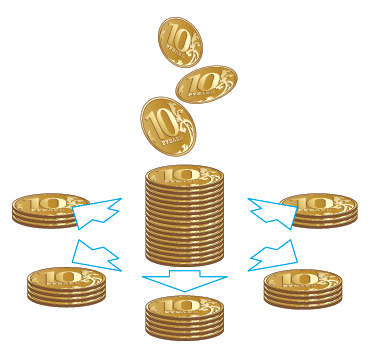 Обеспечение равных финансовых возможностей бюджетов бюджетной системы для предоставления  гражданам  бюджетных услуг
Распределение полномочий
между уровнями бюджетной системы
Распределение доходов
между уровнями 
бюджетной системы
Межбюджетные трансферты, планируемые к
получению из бюджетов других уровней
Межбюджетные трансферты, направляемые
в бюджет Новгородского муниципального района